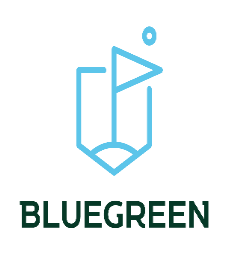 - Planning des cours collectifs : Aout 2022
Tout cours non-annulé 24 heures avant la date, par écrit, sera dû (voir conditions générales de vente) Le golf se donne le droit de modifier le planning en cours de mois
Les cours collectifs comprenant 2 personnes se transformeront en cours de 30min.